Uncertainty of %I:                 ENSDF vs. Dissemination
Shamsuzzoha Basunia
LBNL, Berkeley, CA
USNDP meeting, Nov 16-18, 2016, BNL, NY
Known Problem
%I related issues in decay data sets
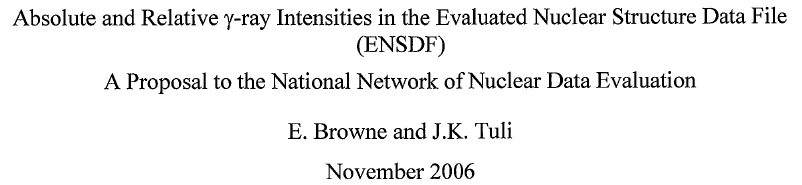 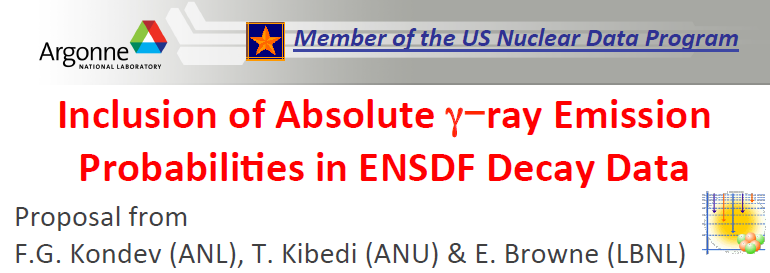 USNDP meeting, BNL, Nov 16-18, 2016
2008To06: 1st case
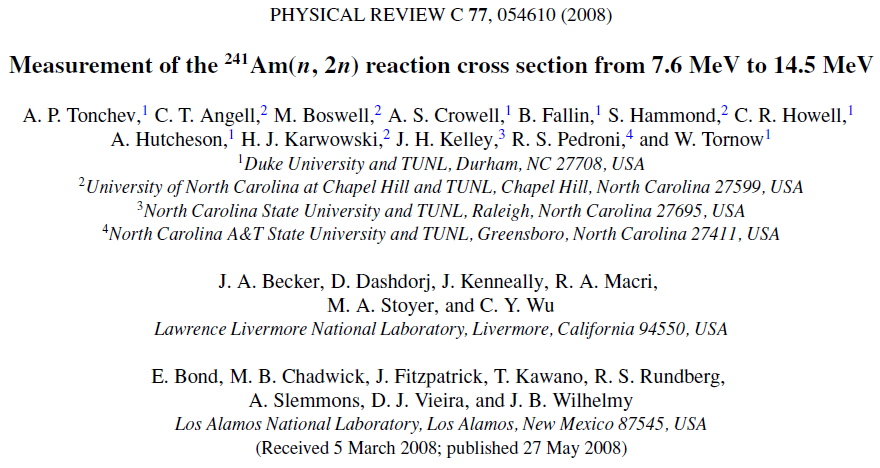 USNDP meeting, BNL, Nov 16-18, 2016
2008To06: 1st case cont’
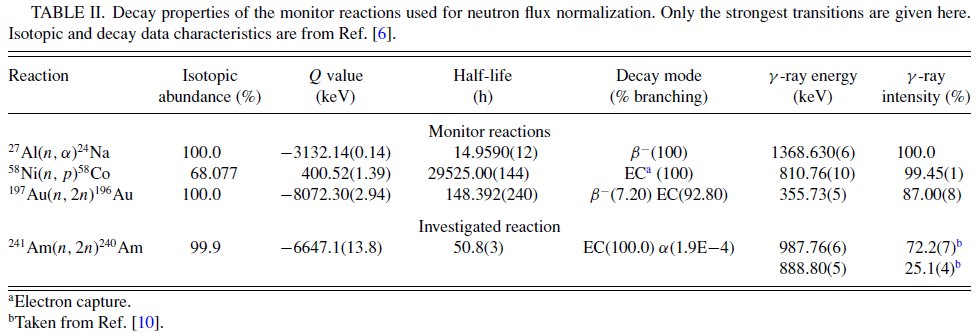 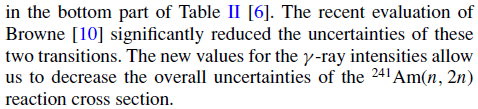 USNDP meeting, BNL, Nov 16-18, 2016
Dissemination: 1st case
%I for 987.7 (From 240Am EC decay to 240Pu)

ENSDF/NDS: 	72.2 (4)%

NuDat:   		72.2 (4)%

Live Chart: 		72.2 (13)%      ??
USNDP meeting, BNL, Nov 16-18, 2016
5
115In IT Decay (4.486 H): 2nd case
Cross section measurements using DD neutron generator at UCB
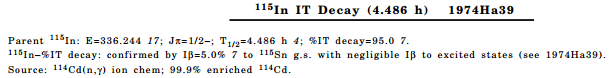 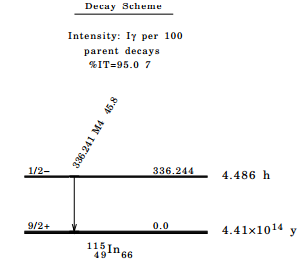 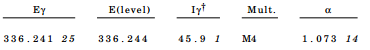 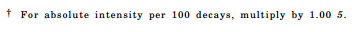 %I - 45.9  2.2
Uncertainty 4.8%
NDS 113, 2391 (2012)
USNDP meeting, BNL, Nov 16-18, 2016
6
115In IT Decay (4.486 H): 2nd case (Cont’)
Measured value (1974He39): 45.9  1 - %uncertainty –   0.2% 
NDS, ENSDF, NuDat, Live Chart – 45.8  2.2:  Uncertainty – 4.8% (Since 1980)
NuDat – 45.8  4 - %uncertainty –   0.9%   -  after fixing the N,PN records!!
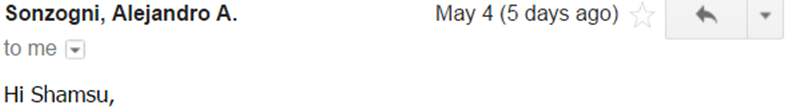 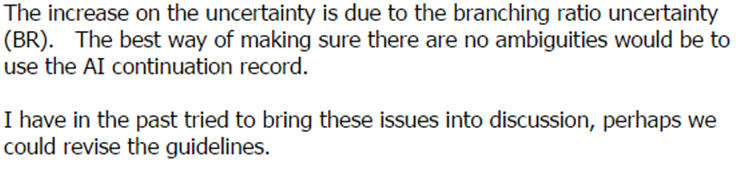 115IN  G 336.241   25 45.9   1 M4                      1.073  14                
115IN2 G %IG=45.9 1
USNDP meeting, BNL, Nov 16-18, 2016
Conclusions:
It is important to report %I as an independent quantity, i.e. without multiplication factor of RI*NR*BR
Currently NuDat retrieves %I, if given in a ‘2 G’ record. However, LiveChart (IAEA) will be set up to do the same.
GABS is expected to list of %I data in a ‘2 G’ record, when used. Current version is not doing it.
Main problem: Listing of authors measured %I values, i.e. both in ‘RI’ field and in ‘2 G’ record
Then the same value will appear in I column and in comments - Confusing!!!
New policy is urgently needed for %I data entry
USNDP meeting, BNL, Nov 16-18, 2016
8
Thank You
USNDP meeting, BNL, Nov 16-18, 2016